CAMPUS-WIDE BUSINESS MANAGERS MEETING
September 19, 2019
1:30 – 3:00 PM | GEB A104
A G E N D A
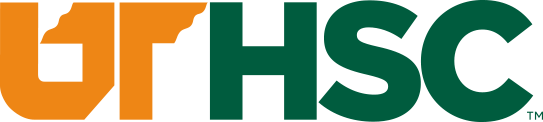 Next Scheduled Meeting Date
November 21, 2019